Региональная служба «Детский телефон доверия»
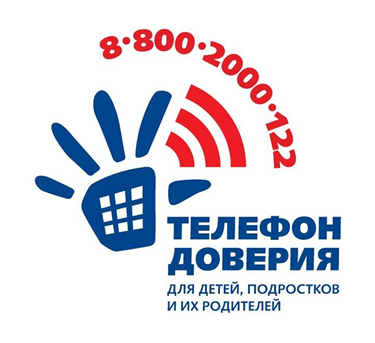 «Детский телефон доверия»
Служба экстренной психологической помощи по телефону  для детей, подростков и  родителей, а также для тех граждан, кто нуждается в психологической поддержке. 
Начал свою работу по всей России
1 сентября 2010 года
под единым номером:
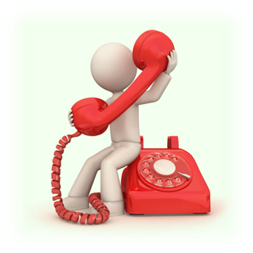 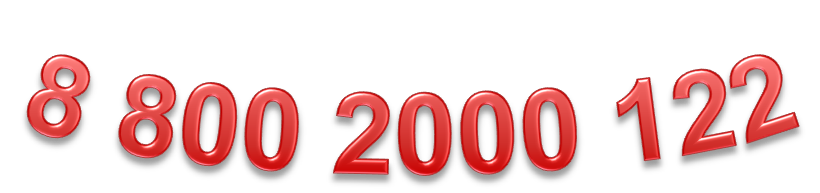 Работа Детского телефона  доверия направлена на:
Оказание психологической помощи для каждого;
   Укрепление семьи;
    Профилактику стрессовых     настроений детей и подростков;
   Защиту прав детей;
   Помощь родителям в воспитании детей.
Детский телефон доверия
Помощь на «Детском телефоне доверия» оказывают детям, подросткам, родителям и остальным членам семьи.
Позвонить может
  каждый, кто 
        нуждается 
              в помощи!
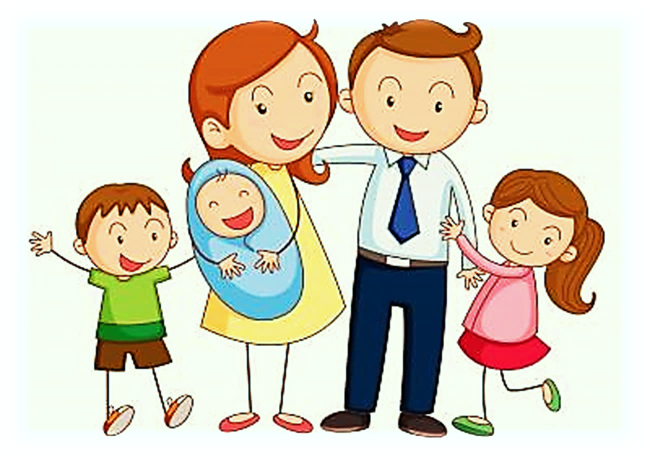 Детский телефон доверия работает:
Бесплатно: звонки на номер 8 800 2000 122 с любого телефона не оплачиваются;
 Конфиденциально: разговоры не записываются, все детали разговора с психологом хранятся в тайне;
 Анонимно: можно не называть своего имени и места жительства;
 Круглосуточно: обратиться за помощью
                 можно в любое время суток.
Кто оказывает помощь на телефоне доверия:
На детском телефон доверия работают профессиональные психологи, которые прошли специальную подготовку и владеют методами экстренной психологической помощи.
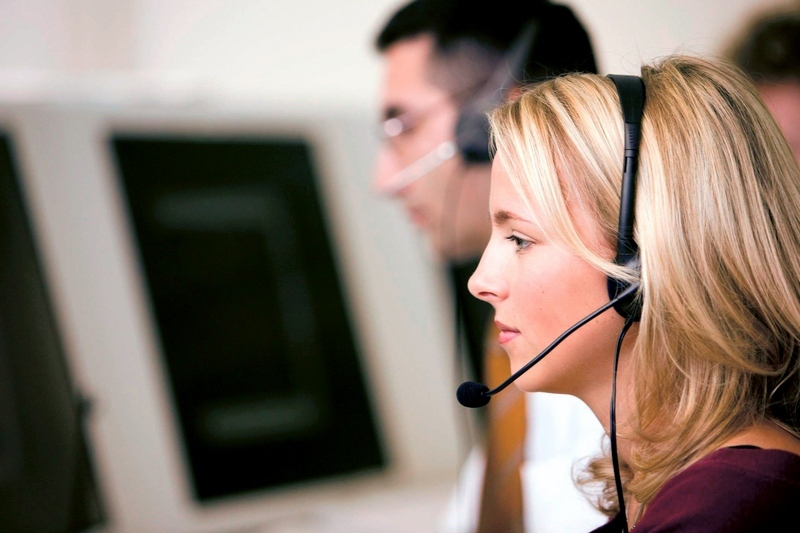 Как происходит беседа с психологом?
Главная задача психолога - снять остроту переживаний, которые испытывает звонящий в данный момент, и уберечь юного или взрослого собеседника от опрометчивых или опасных поступков.
Как происходит беседа с психологом?
Вместе с психологом вы будете анализировать, искать пути решения ситуации, просто поговорите о своих чувствах.
Вы можете завершить разговор в любой удобный для вас  момент.
С какими вопросами  можно обратиться:
Сложная жизненная ситуация.
  Страх, тревога.
  Беспокойство о здоровье.
  Трудности в общении со сверстниками.
  Затруднении в выборе профессии.
  Взаимоотношения с противоположным  полом.
 Переживание одиночества, горя или утраты.
      И  многие другие…
В настоящее время к единому номеру 8-800-2000-122 подключены
Сайт «Детский телефон доверия»
В 2016 году начал работу официальный сайт детского телефона доверия:
   www.telefon-doveria.ru.
Здесь можно:
Узнать общую информацию о телефоне доверия;
Узнать режим работы службы в любом регионе нашей страны;
Узнать с какими вопросами можно обратиться, и с какими вопросами уже
              обратились дети, подростки и их
                                 родители.
«Детский телефон доверия»
В СОЦИАЛЬНЫХ СЕТЯХ
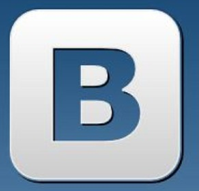 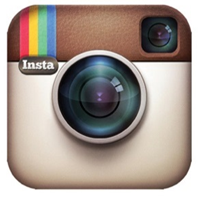 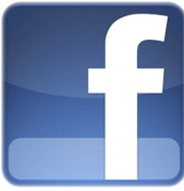 «Детский телефон доверия»
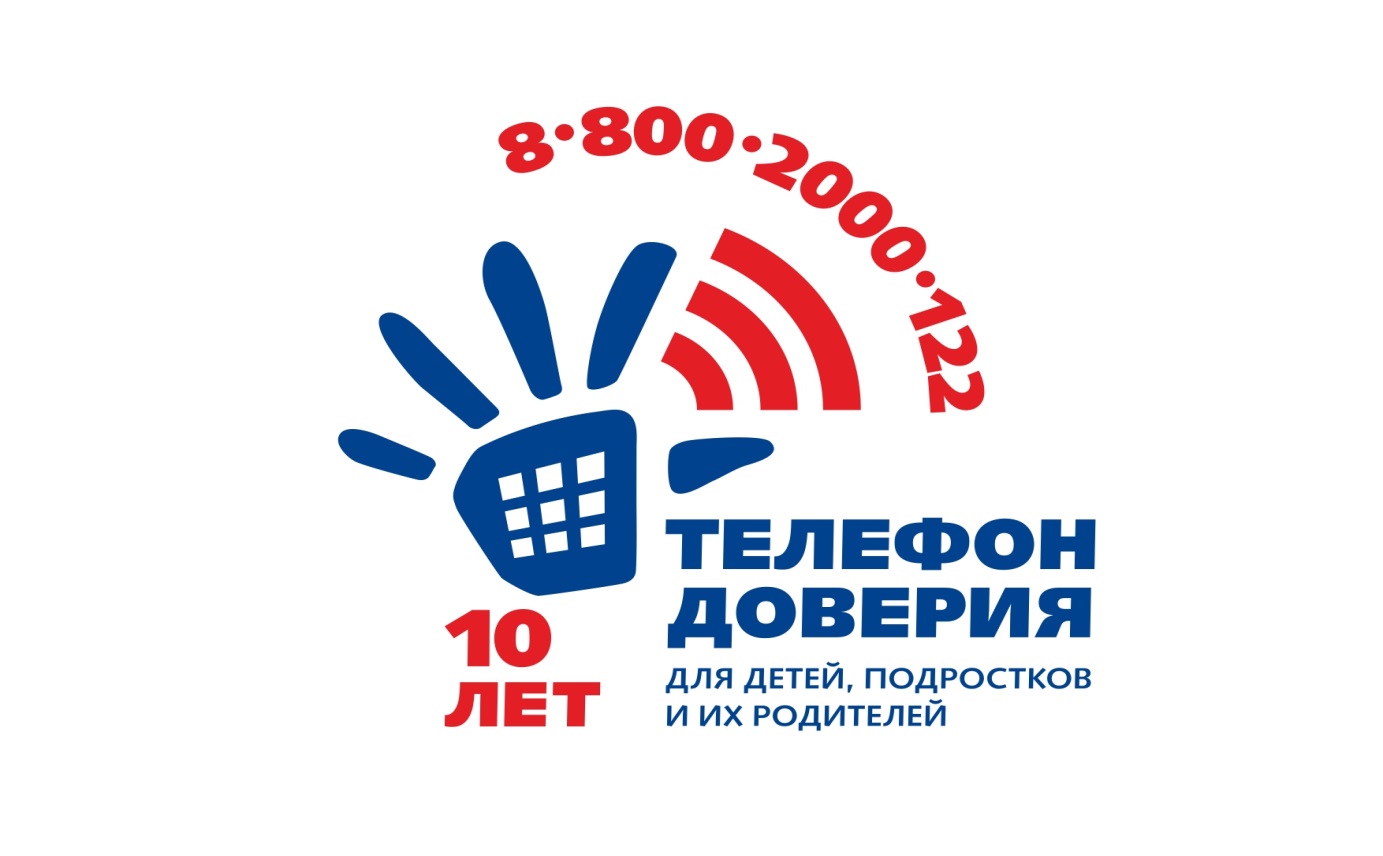 Детский телефон доверия
Сколько бы современных решений ни было придумано, ничто не сможет заменить простой человеческий разговор «по душам» и сопереживание, в котором можно найти поддержку и облегчение.

Звонок – это проще, 
                    чем кажется!
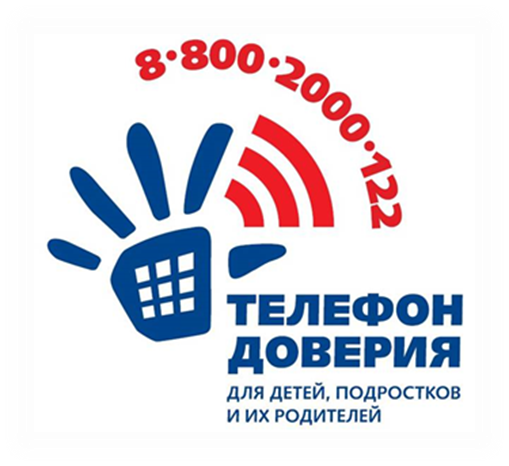